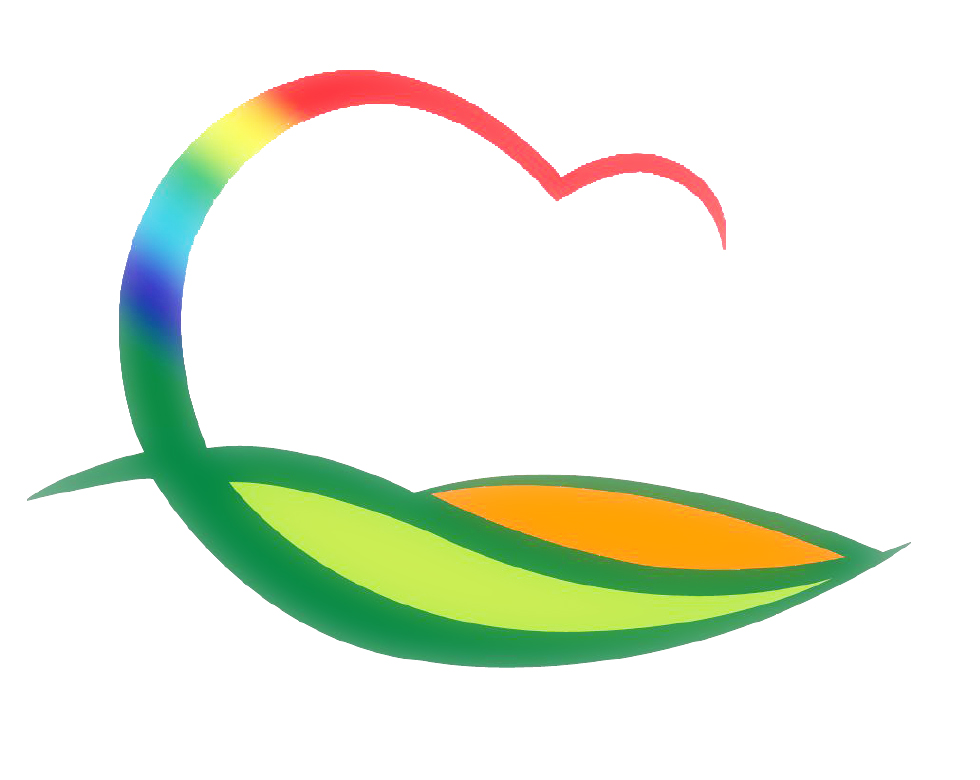 가족행복과
[Speaker Notes: 먼저, 지금의 옥천입니다.]
5-1. 2021 가을철 농촌일손돕기
11. 2.(화) / 12명 / 추풍령면 / 사과 따기
5-2. 2021년 어린이집 점검(CCTV운영, 급식, 회계관리)
11. 1.(월) ~ 12.(금) / 16개소 / 영유아보육팀장 외 1인
5-3. 지역 교육발전을 위한 정책 간담회
11. 2.(화)  / 와인터널 / 도 교육감 외 42명
    ※ 군수님 하실 일 : 인사말씀 및 특강
5-4. 제7회 대한민국 평생학습 박람회
11. 5.(금) ~ 8.(월) / 순천만생태문화교육원 등
부스 및 체험프로그램 운용, 동아리 공연, 동판 수여식
    ※ 참 석 : 행정복지국장
5-5. 영동군민장학금 기탁식
11. 3.(수) 11:00 / 군수님실 / 금강건설중기㈜ / 1,000만원
11. 5.(금) 11:00 / 군수님실 / 나노테크㈜ / 500만원
     ※ 군수님 하실 일 : 기념촬영